IQ: Iterative Querying for Knowledge
Yosi Mass                IBM-Haifa and The Hebrew University, Israel
Maya Ramanath      Max-Planck Institute for Informatics, Germany
Yehoshua Sagiv       The Hebrew University, Israel
Gerhard Weikum    Max-Planck Institute for Informatics, Germany
January 10, 2011
IQ: Iterative Querying for Knowledge - CIDR 2011
2
Querying for Knowledge
The Web is the largest repository of information

Tell me something about classical music composers who have composed music for films.
January 10, 2011
IQ: Iterative Querying for Knowledge - CIDR 2011
3
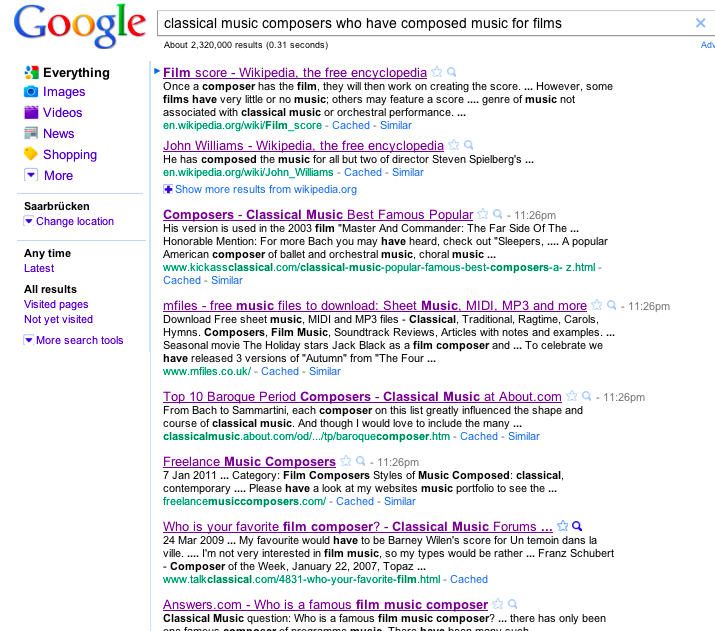 Information is not easily useable
Extract and organize entities, relationships, classes
Keywords are not enough
Advanced queries
What do I do next ?
January 10, 2011
IQ: Iterative Querying for Knowledge - CIDR 2011
4
Knowledge-base in RDF
January 10, 2011
IQ: Iterative Querying for Knowledge - CIDR 2011
5
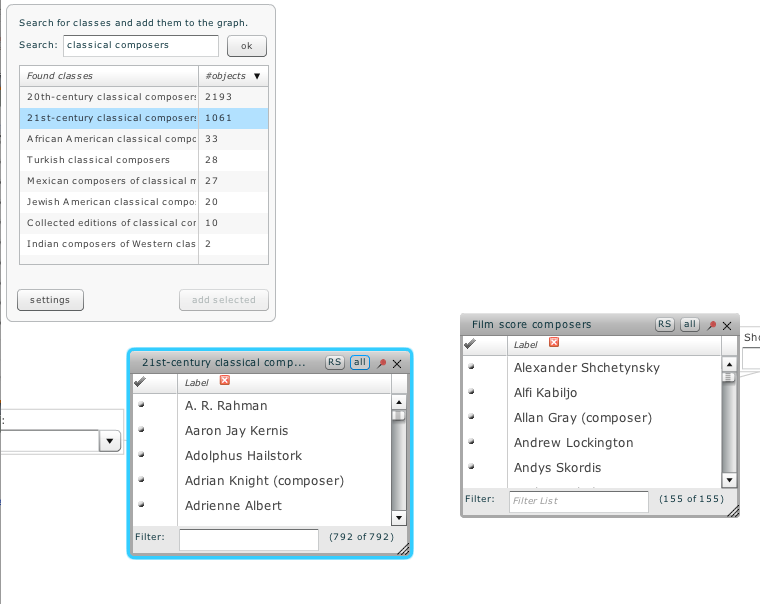 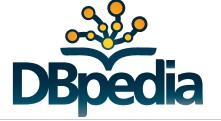 1 billion triples
3.4 million entities
What can I do next?
Keywords still not enough
Lacks textual information
January 10, 2011
IQ: Iterative Querying for Knowledge - CIDR 2011
6
What we want…
January 10, 2011
IQ: Iterative Querying for Knowledge - CIDR 2011
7
Data and Query,Iterative Querying
January 10, 2011
IQ: Iterative Querying for Knowledge - CIDR 2011
8
Knowledge-base in RDF
SPARQL queries
SELECT ?s WHERE {
   ?s hasType ?o }


SELECT ?s, ?o WHERE {
    ?s ?p Milan . 
    ?o wonAward AcademyAward . 
    ?s ?composedFor ?o }
January 10, 2011
IQ: Iterative Querying for Knowledge - CIDR 2011
9
Knowledge-base with Context
January 10, 2011
IQ: Iterative Querying for Knowledge - CIDR 2011
10
Extending SPARQL
SELECT ?c WHERE {
   ?c hasType Composer {“Italian”}
}
January 10, 2011
IQ: Iterative Querying for Knowledge - CIDR 2011
11
Iterative Querying
Exploration
Understand and express query intent precisely
Filtering and refinement
Choose interesting subsets of results
Refine query if needed
Aggregation
Organizing result set
January 10, 2011
IQ: Iterative Querying for Knowledge - CIDR 2011
12
Exploration with SPARQL (CIKM ’09, TechReport ‘10)
composers who have composed music for films
SELECT ?c, ?f WHERE {
     ?c hasType composer .
     ?f hasType film .
     ?c composedMusicFor ?f }
SELECT ?c, ?f WHERE {
     ?c hasType composer . 
     ?f hasType film .
     ?c ?prop ?f }

SELECT ?c, ?f WHERE {
     ?c hasType composer . 
     ?f hasType film .
     ?c directedMusicFor ?f }

SELECT ?c, ?f WHERE {
     ?c hasType composer . 
     ?f hasType movie.
     ?c ?prop ?f }
January 10, 2011
IQ: Iterative Querying for Knowledge - CIDR 2011
13
Filter and Refine – context (DEB ‘10)
classical music composers who have composed music for westerns.
SELECT ?c, ?f WHERE {
     ?c hasType composer . 
     ?f hasType film .
     ?c composedMusicFor ?f }






SELECT ?c, ?f WHERE {
     ?c hasType composer . 
     ?f hasType film .
     ?c ?prop ?f }
SELECT ?c, ?f WHERE {
     ?c hasType composer {“classical music”} . 
     ?f hasType film .
     ?c composedFor ?f }

SELECT ?c, ?f WHERE {
     ?c hasType composer {“classical music”} .
     ?f hasType film {“gun fight”, “wild west”} . 
     ?c composedMusicFor ?f }

SELECT ?c, ?f WHERE {
     ?c hasType composer {“classical music”} .
     ?f hasType film {“westerns”,“gun fight”,“wild west”} .
     ?c ?prop ?f {“compose”} }
January 10, 2011
IQ: Iterative Querying for Knowledge - CIDR 2011
14
Exploration with keywords
User prefers keywords
No good translation from user‘s query

composers who have composed music for films

Query consists of keywords: “compose, music, film”
hasType
hasType
Mozart
Classical_composer
Ennio_Morricone
composer
hasMusicFrom
A_Fistful_of_Dollars
composedMusicFor
Alien
film
Sci-fi
hasGenre
hasType
?x hasType composer
?x composedMusicFor ?y
?y hasType film
Film_genre
hasType
[Speaker Notes: Ennio_Morricone hasType composer
Ennio_Morricone composedMusicFor A_Fistful_of_Dollars
A_FistfulA_Fistful_of_Dollars hasType film

Beethoven hasType Classical_Composer
Xxxx      hasMusicFrom Beethoven
Xxxx      hasGenre  Romance
Romance    isa 	Film_Genre

BritneySpears  hasType Singer
Singer subClassOf Musician
Yyy hasType Film
BritneySpears composedFor yyy]
January 10, 2011
IQ: Iterative Querying for Knowledge - CIDR 2011
15
Filtering and Refinement (SIGMOD ‘10)
More from the same schematic
More from the same schematic, but…
hasType
hasType
hasType
Classical_composer
Mozart
Ennio_Morricone
Ennio_Morricone
composer
composer
Results from this schematic too, but…
hasMusicFrom
A_Fistful_of_Dollars
A_Fistful_of_Dollars
composedMusicFor
composedMusicFor
Alien
film
film
Sci-fi
hasGenre
hasType
hasType
“Western”,
“gun fight”,
“wild west”
Film_genre
hasType
[Speaker Notes: No chance for serendipitous discovery – “award-winning composers only”]
January 10, 2011
IQ: Iterative Querying for Knowledge - CIDR 2011
16
Aggregating Results – Ranking (CIKM ‘09)
Composers X and Y compose for Westerns
Composer X is famous, not Y
Composer Y has context classical composer
Setting
Data: Structure+text
Query: Structure+text
Notion of importance
“Popularity” (knowledge-base is incomplete)
Confidence in facts (where did the facts come from and how)
Personalization
Multiple queries to consider
Exploratory queries could contain many variants
Composers X directed music for Westerns, Y composed music for them
Composer X is famous, not Y
January 10, 2011
IQ: Iterative Querying for Knowledge - CIDR 2011
17
Conclusion
Knowledge-bases have the potential to answer advanced user queries
The data should have both structured as well as textual components, so does the query
Many queries cannot be answered one-shot. We need iterative querying
Exploration
Filter and Refine
Aggregate